Overbrengen collega’s/didactiek workshop
Lesweek 4
7 tot 11 december
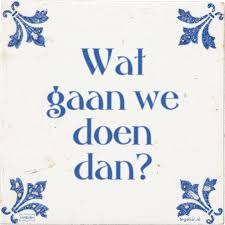 Programma
Lesdoelen bespreken
Didactiek wat is dat?
Hoe breng informatie over?
Waar houd je rekening mee?
Lesdoelen van vandaag:
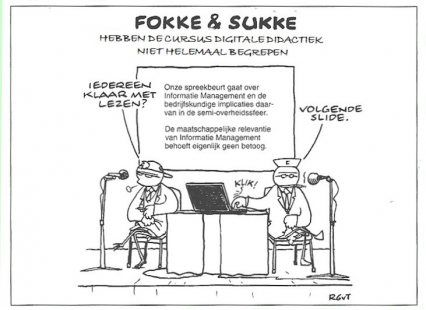 Je weet aan het einde van de les wat didactische vaardigheden inhouden. 
Je kan zelf een workshop voorbereiden. 
Je weet op welke manier je informatie overbrengt op andere collega’s.
Didactiek
Onderwijzen is het rechtstreeks overbrengen van vaardigheden, kennis en inzicht door de een aan de ander.

Een vaardigheid is de bedrevenheid bij het uitvoeren van handelingen. 

Je hebt kennis van iets als je er verstand van hebt. Als je bijvoorbeeld met pubers werkt, moet je weten hoe het puberbrein werkt. 

Inzicht betekent dat je de kennis beheerst én kan gebruiken in verschillende situaties. Om inzicht te krijgen, moet je jezelf telkens vragen stellen. Als je kennis gebruikt in verschillende situaties en achteraf terugkijkt op het verloop van de situatie, laat dit zien wat wel en niet werkt voor jou of een ander. Deze kennis geeft je inzicht.
Didactiek aan de basis
Bij didactiek houd je je bezig met de vraag op welke manier je onderwijs geeft: hoe breng je inzicht, kennis en vaardigheden over aan anderen? Maar er komt meer bij kijken. Je moet ook meer weten over bijvoorbeeld:
hoe mensen leren
hoe het brein werkt
de mogelijke manieren van leerstof aanbieden
welke leerstijlen er zijn
hoe je onderwijs passend maakt voor jouw doelgroep.
Didactiek is sterk afhankelijk van de persoonlijkheid van degene die onderwijst. Je kent ze vast nog wel: de goede docenten die het verschil maakten! En dat ging lang niet altijd alleen maar over vakkennis.
Een belangrijk aspect binnen de didactiek is het werken volgens een plan, met een vaste werkvolgorde. Een bruikbare volgorde is die van het driestappenplan:

plannen
uitvoeren
evalueren.
De stappen binnen didactiek
Een didactische werkvorm is de activiteit die jij aanbiedt de doelgroep iets te leren.

Als je een didactische werkvorm kiest dan is het belangrijk dat je je afvraagt welke vorm het beste past bij een bepaalde situatie.

Voorbeelden:
Voorzeggen
Instrueren
Ondersteunen
Reflecteren
Doceren
Demonstreren
Didactische werkvormen
Didactische vaardigheden
Als het je lukt om op een goede manier didactische werkvormen in te zetten, ben je didactisch vaardig.

Uitgangspunten bij didactische vaardigheden zijn:

Werk volgens het driestappenplan.
Kies een didactische werkvorm die aansluit bij je leerdoel.
Kies een didactische werkvorm die aansluit bij de mogelijkheden van jouw doelgroep.
Sluit aan bij de leerstijl van je deelnemers.
Didactische sleutelvragen
Hoe bied je onderwijs, workshop of leeractiviteiten aan? Dat kan soms ingewikkeld zijn. Het wordt sneller duidelijk, als je bepaalde vragen stelt en beantwoordt. Deze vragen noem je didactische sleutelvragen. Je stelt ze bij het voorbereiden, uitvoeren en evalueren (het drie stappenplan).

De didactische sleutelvragen:

Waar moet ik beginnen? (beginsituatie)
Wat wil ik bereiken? (doelstelling)
Hoe ga ik leeractiviteiten geven? (uitvoering)
Heb ik mijn doel bereikt? (evaluatie)
Wat is je beginsituatie?
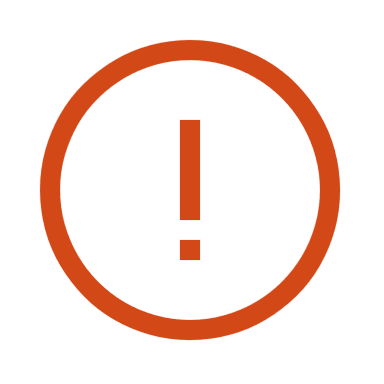 Wat wil je bereiken bij de doelgroep?
Hoe ga ik leeractiviteiten geven?
Is het doel bereikt?Hoe toets je dit tijdens de workshop?
Wat kan je gebruiken tijdens de workshop?
Meer ideeën voor het overbrengen of delen van informatie?
Hoe kan jij je eigen kracht inzetten bij het geven van workshops?
Taalgebruik & jargon 
Interactieve workshop 
Aansluiten bij de doelgroep
Open houding voor de groep
Tijd
Waar hou je rekening mee tijdens het geven van workshops?
Opdracht volgende week:
Herschrijf je plan van aanpak en denk na over de volgende punten:

Waar moet ik beginnen? (beginsituatie)
Wat wil ik bereiken? (doelstelling)
Hoe ga ik leeractiviteiten geven? (uitvoering)
Heb ik mijn doel bereikt? (evaluatie)
Zijn de lesdoelen bereikt?
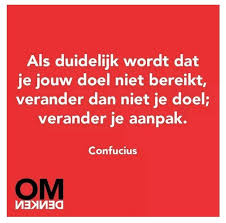 Wat zijn didactische vaardigheden? 
Hoe bereid je een workshop voor? 
Hoe breng je informatie over? 


Vragen?